Analysis Tools
Analysis Tools
Vector Analysis
Spatial Analyst
Raster Analysis
Geostatistical Analyst
Interpolation
Spatial Statistics
Patterns
Clusters
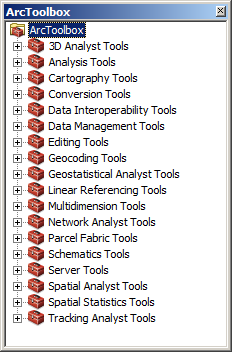 Auto-Correlation
Auto – self
Correlation - related
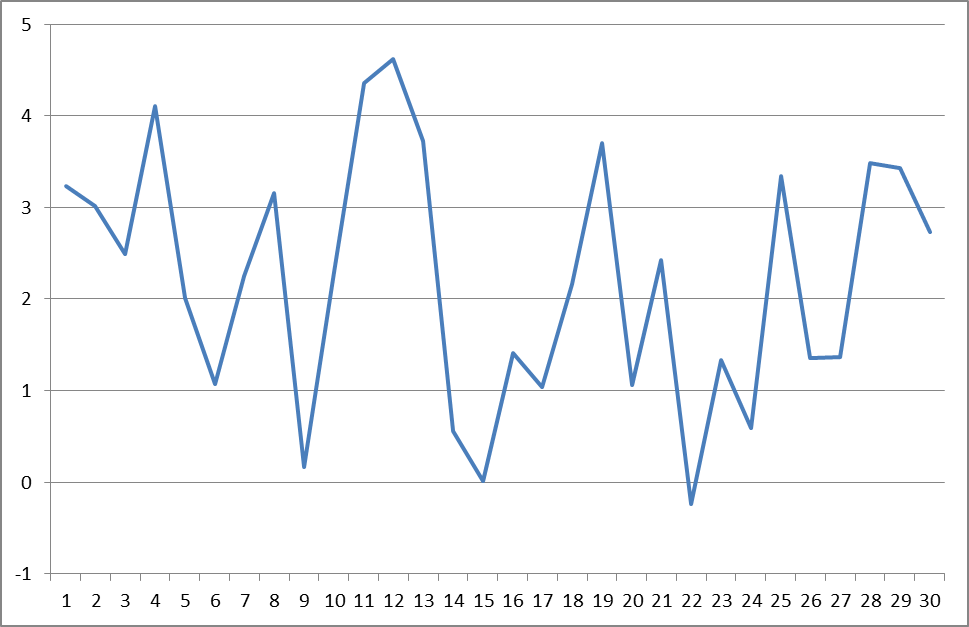 Does this signal have auto-correlation?
[Speaker Notes: Try squinting your eyes!]
Signal Components
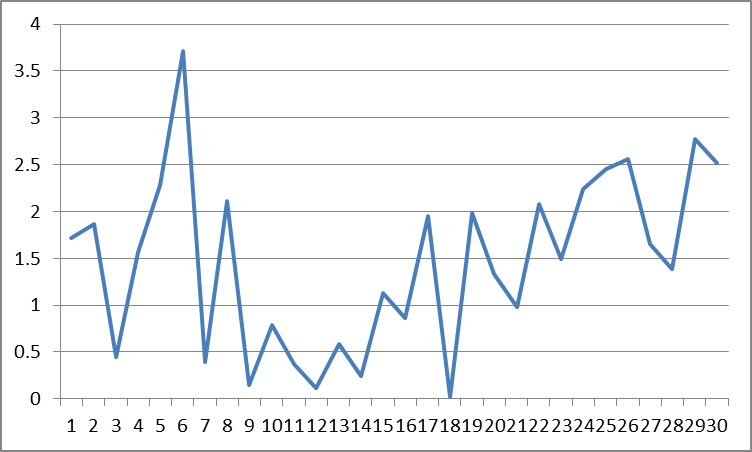 Random Component
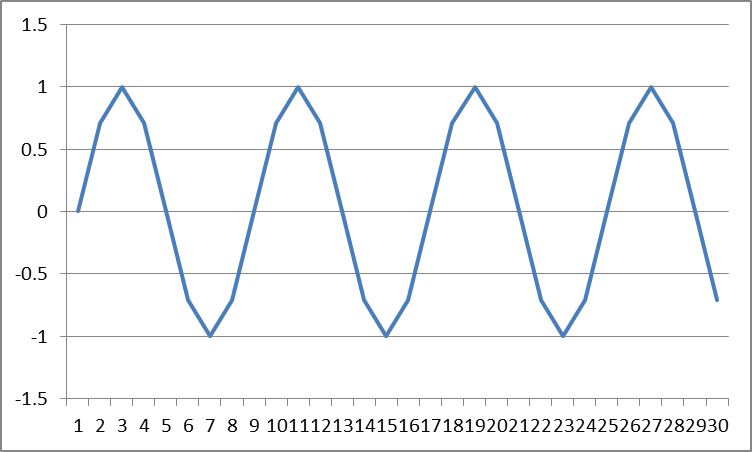 Uniform
Is Correlation Bad?
Most statisticians see correlation as bad because it can lead to results that are misinterpreted
Spatial auto-correlation can be bad for the same reason so we must detect it
Without spatial auto-correlation, we should not be doing spatial interpolation
First Law of Geography
"Everything is related to everything else, but near things are more related than distant things.“
Waldo Tobler
(1970) "A computer movie simulating urban growth in the Detroit region". Economic Geography
Measuring Autocorrelation
Moran’s I
Spatial Statistics Tools -> Analyzing Patterns -> Spatial Autocorrelation (Moran’s I)
0 ~ Random
1 = Perfect Correlation
-1 = Perfect Dispersion (pattern)
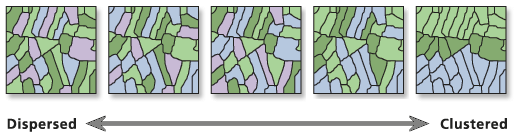 ArcGIS Help
Moran’s I Results
0.8 = Spatial Autocorrelation
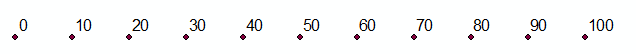 -0.05  = Random
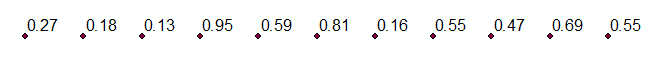 -1  = Opposite of autocorrelation
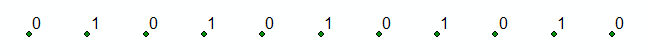 Moran’s I
[Speaker Notes: - Note that I and j are not x and y, they are simply sampling the set of points]
Moran’s I Weights
Moran’s I
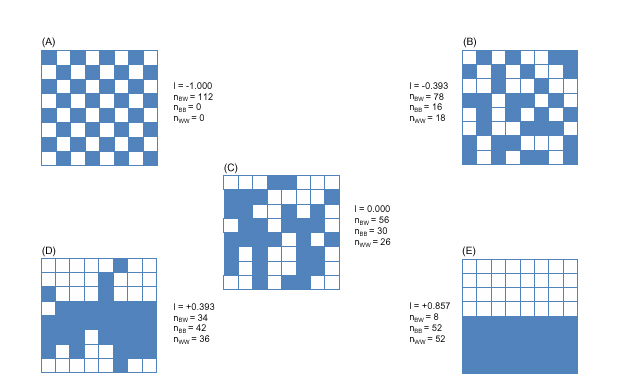 Spatial Autocorrelation Game
Northern Kentucky University
http://www.nku.edu/~longa/cgi-bin/cgi-tcl-examples/generic/SA/SA.cgi
Other measures
Geary’s C
Inversely related to Moran’s I
More sensitive to local spatial correlation